My Ironman Tracker
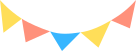 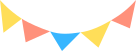 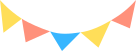 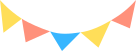 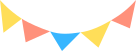 Type your name here!
Grade here!
Names:
Grade:
Keep track of your family's feet, wheels, and water distance here! Remember, your whole family is helping to reach the goals!
My Ironman Tracker
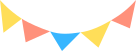 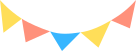 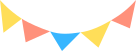 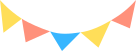 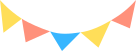